Задачи на сравнение
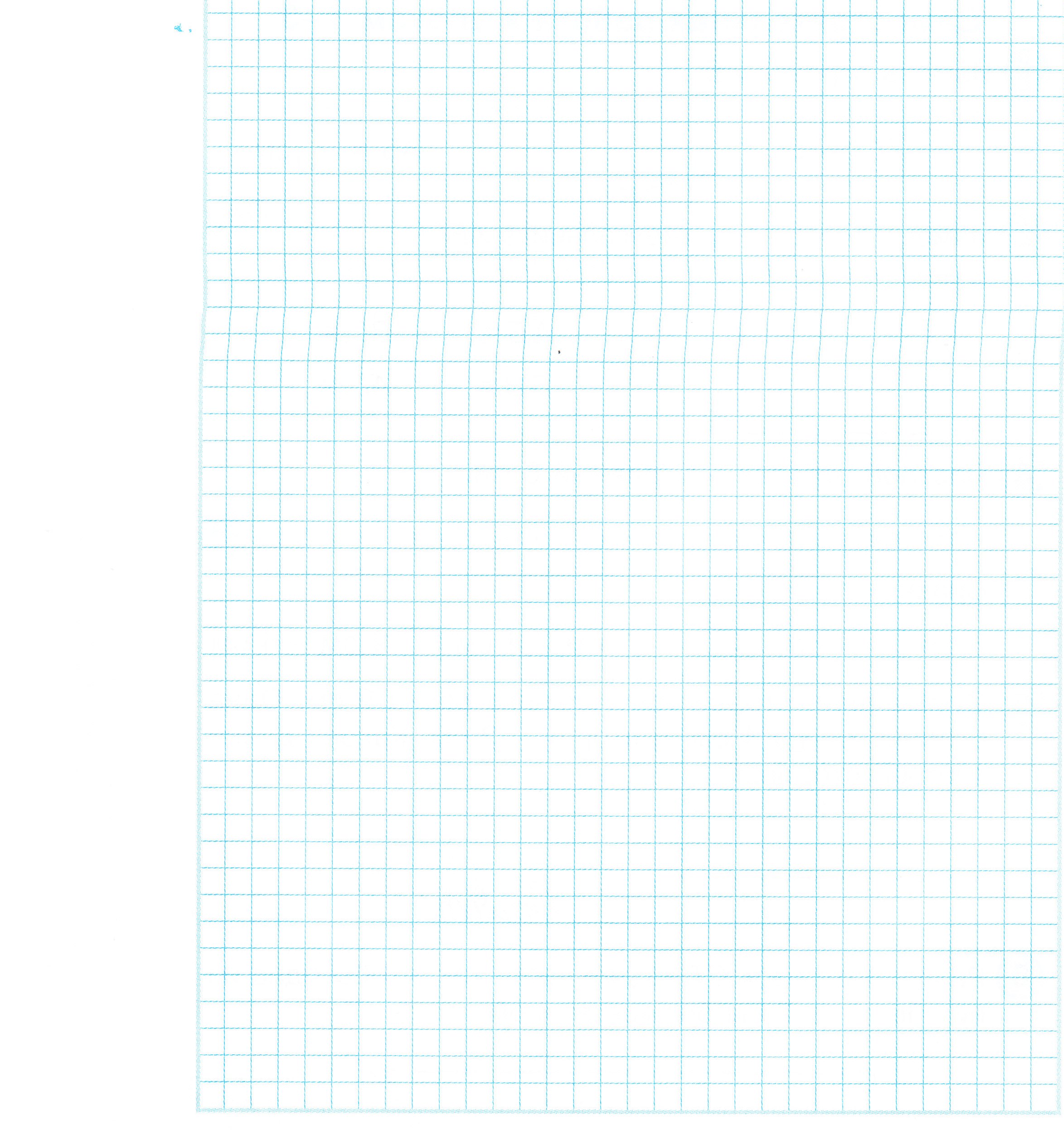 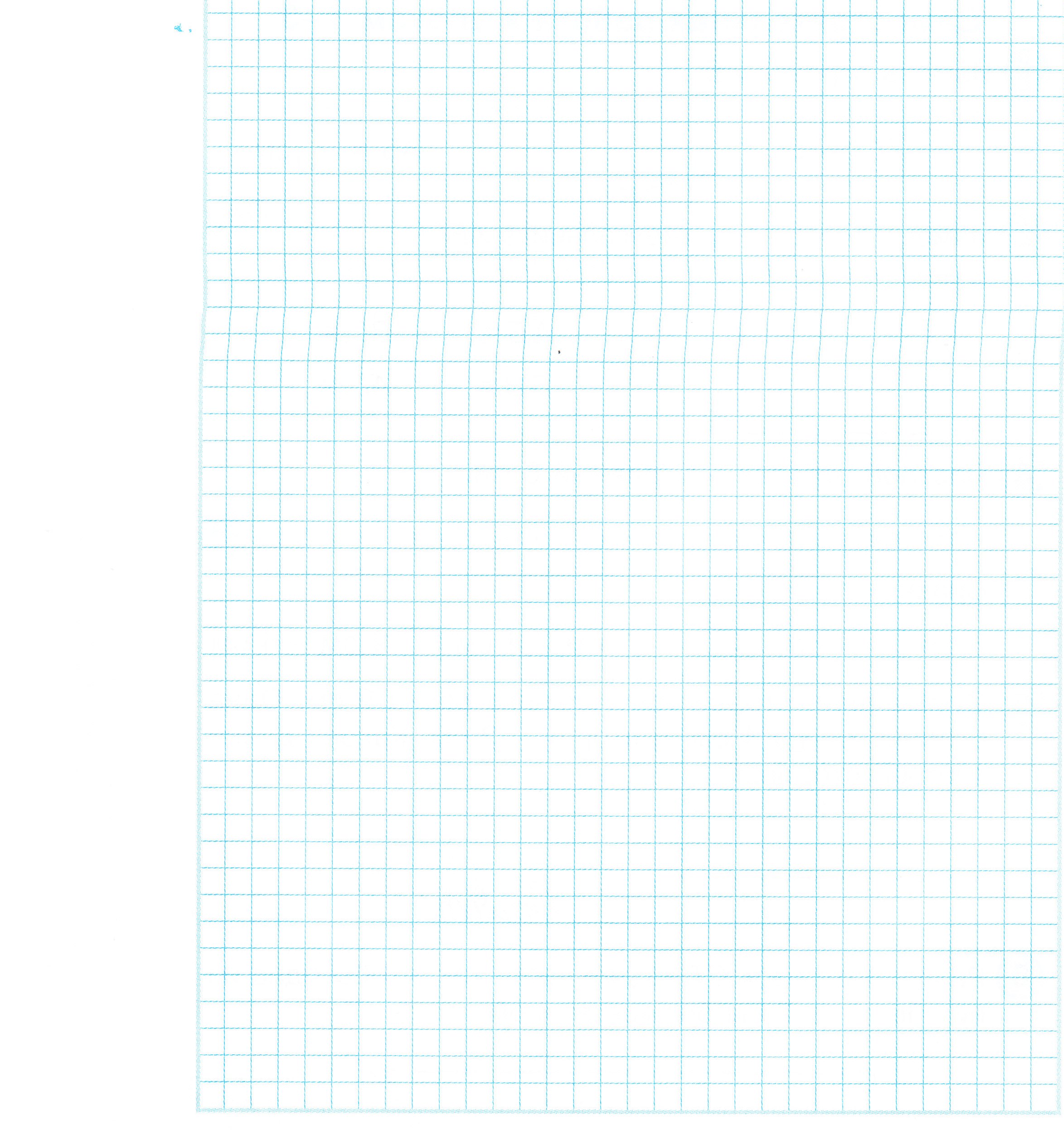